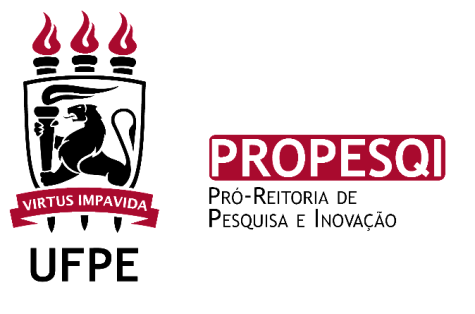 CARTILHA DE INSTRUÇÕES PARA ACESSO AO SIPAC
CADASTRAMENTO DE PROCESSO DE EDITAIS DE AUXÍLIO A PESQUISADOR
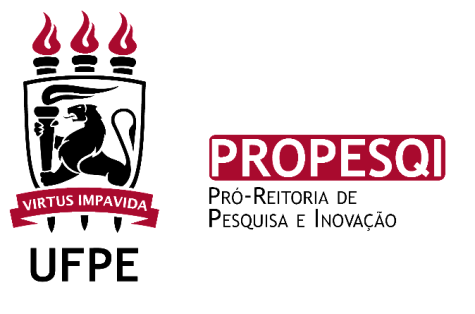 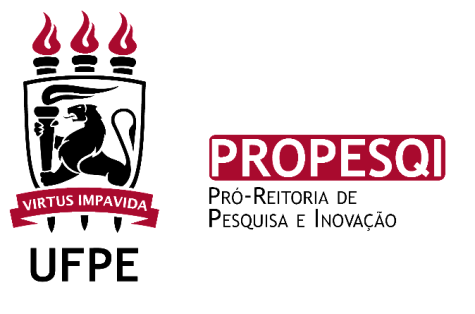 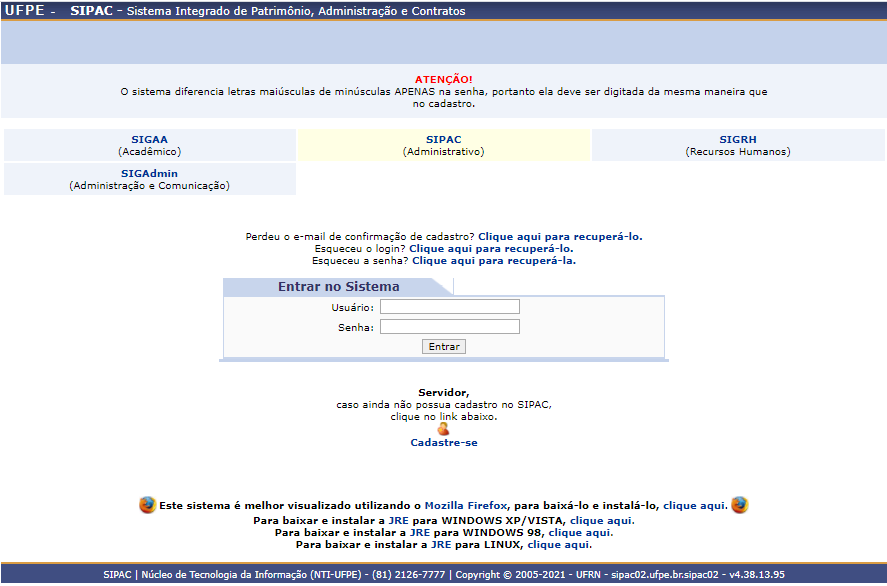 Preencher para acessar a plataforma
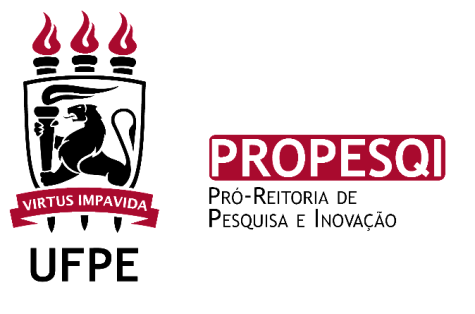 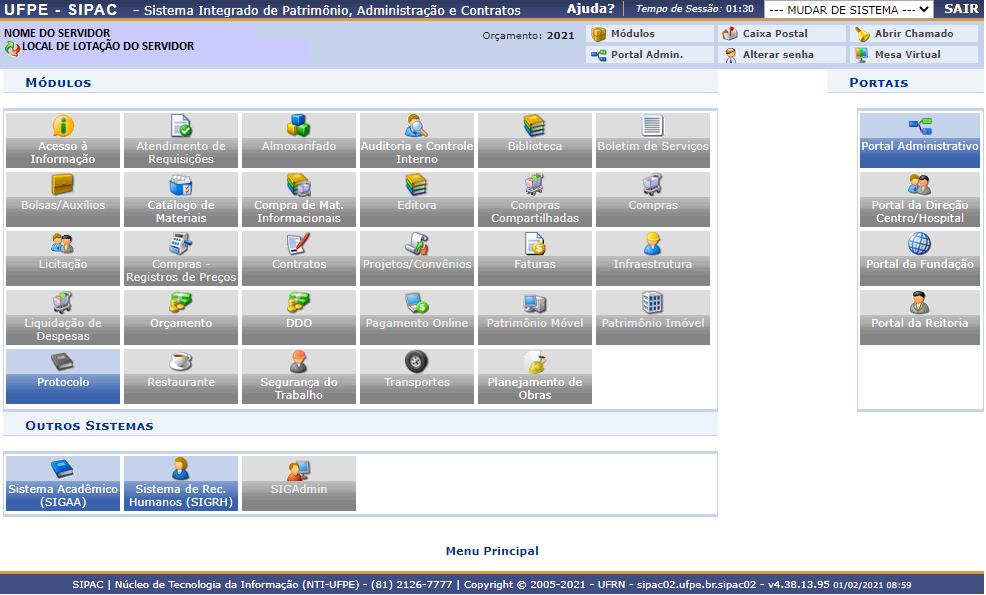 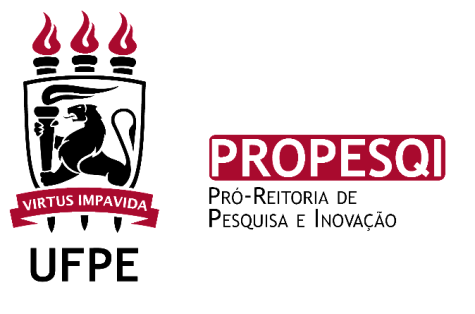 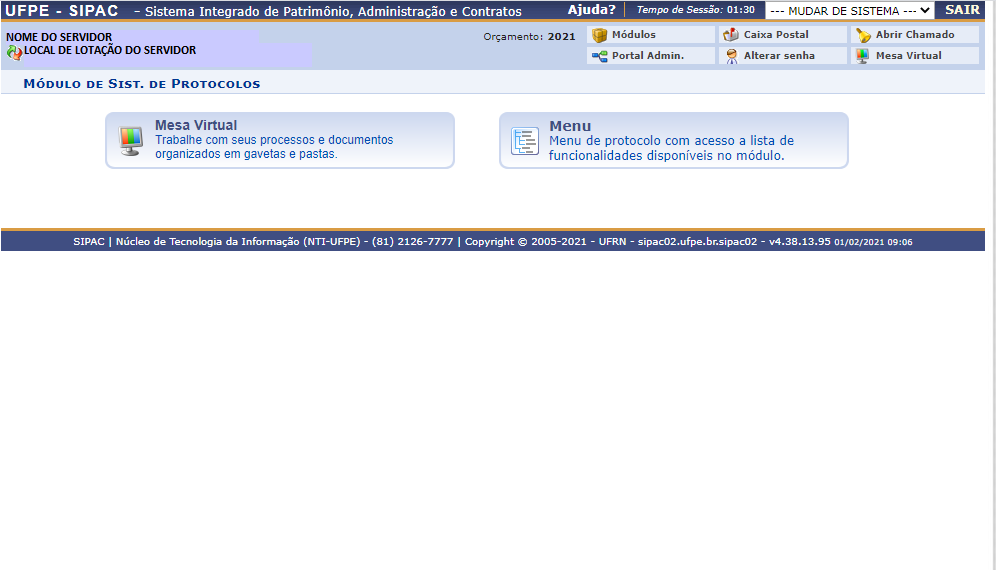 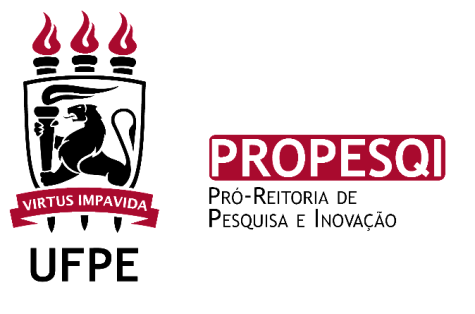 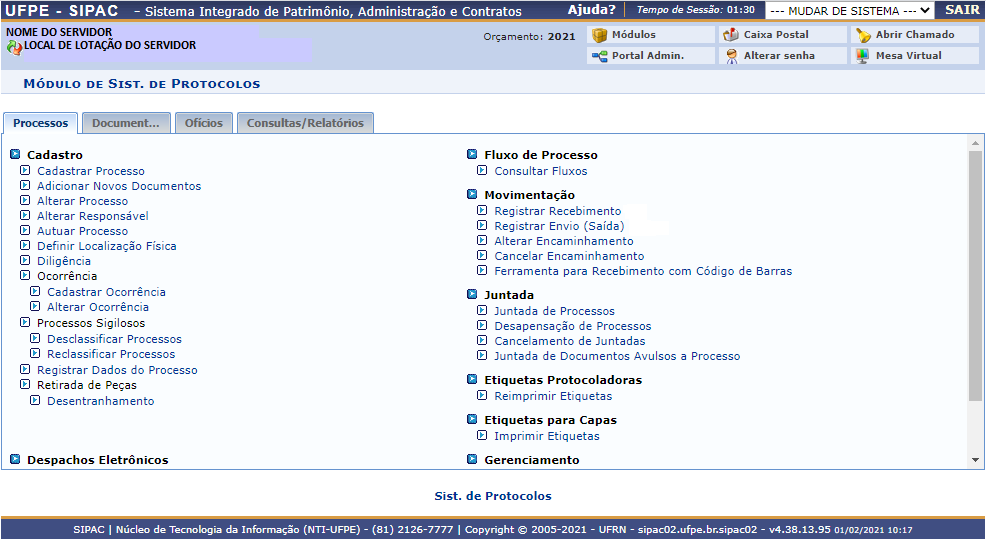 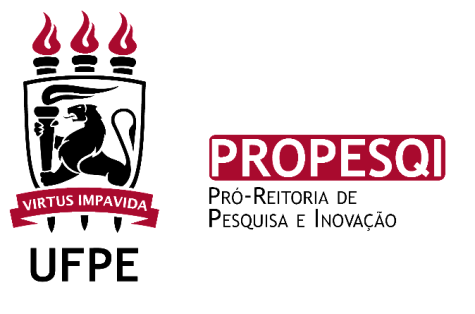 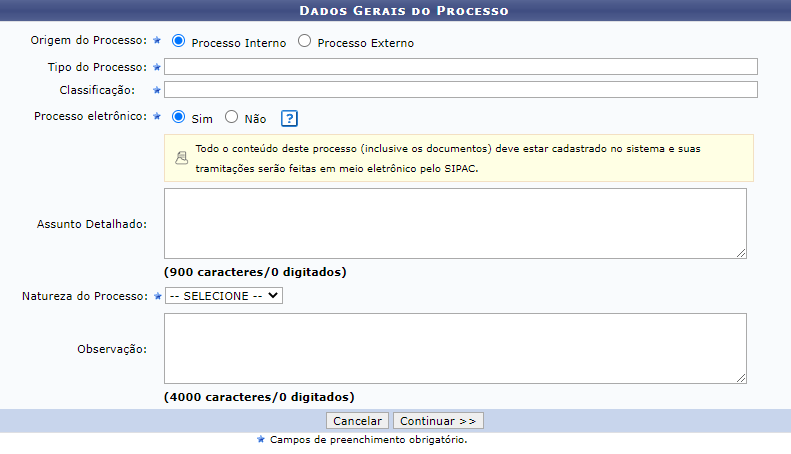 LEGENDAS A BAIXO
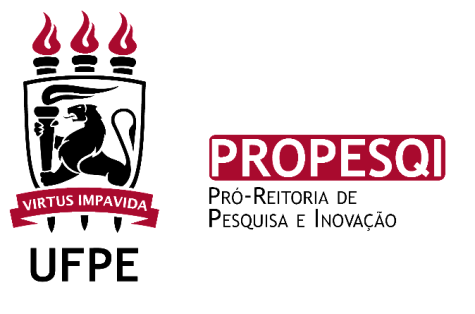 TIPO DE PROCESSO: AUXÍLIO FINANCEIRO;


CLASSIFICAÇÃO: DESPESA;


ASSUNTO DETALHADO: SE DESEJAR EXEMPLIFICAR QUAL EDITAL ESTÁ PARTICIPANDO;


NATUREZA DO PROCESSO: DEVER SER SEMPRE “OSTENSIVO”, SENÃO TEMOS DIFICULDADE EM VIZUALIZÁ-LO;
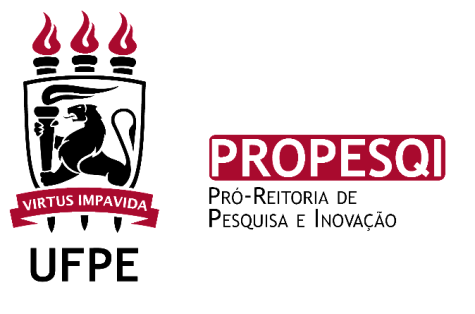 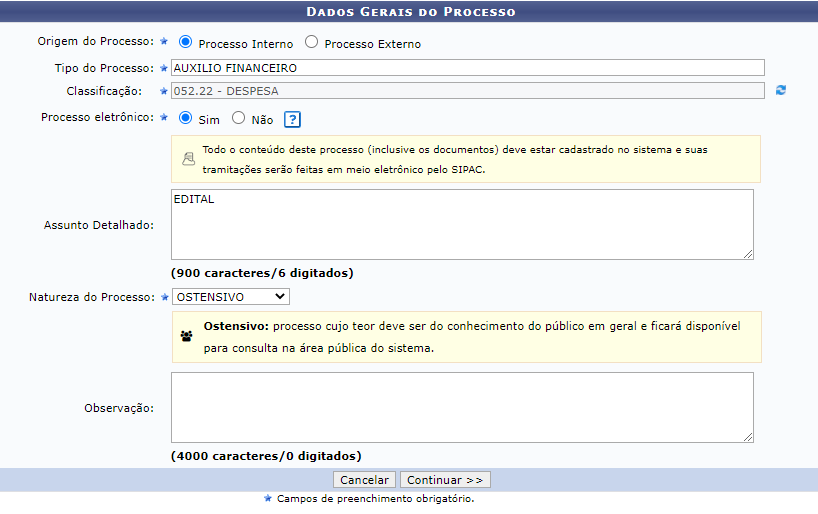 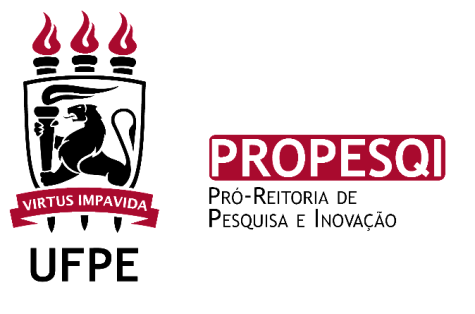 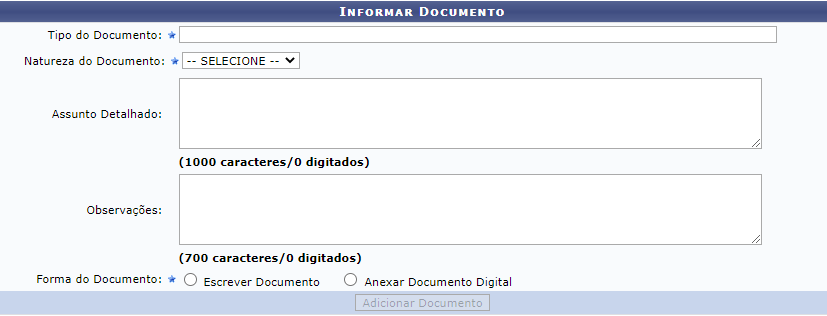 LEGENDAS A BAIXO
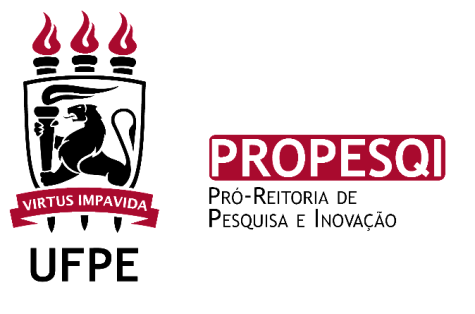 TIPO DE DOCUMENTO: INCLUIR OS FORMULÁRIOS E DEMAIS DOCUMENTOS PERTINENTES AO PROCESSO COMO “DOCUMENTOS COMPROBATÓRIOS”;

NATUREZA DO DOCUMENTO: DEVER SER SEMPRE “OSTENSIVO”, SENÃO TEMOS DIFICULDADE EM VIZUALIZÁ-LO;

ASSUNTO DETALHADO: PARA ESPECIFICAR QUAL DOCUMENTO ESTÁ INCLUINDO NO PROCESSO. EX: FORMULÁRIO DE ACOMPANHAMENTO, ANEXO I, ARTIGO, ETC;

FORMA DO DOCUMENTO:

ESCREVER DOCUMENTO: SE FOR O CASO DE ALGUMA SOLICITAÇÃO, A QUAL O SOLICITANTE DO PROCESSO QUEIRA PLEITEAR;

ANEXAR DOCUMENTO: QUANDO FOR INCLUIR UM DOCUMENTO, EM FORMATO PDF. EX: FORMULÁRIOS;
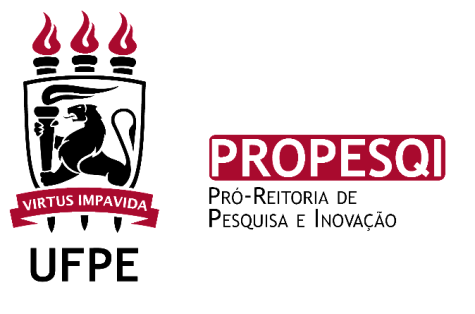 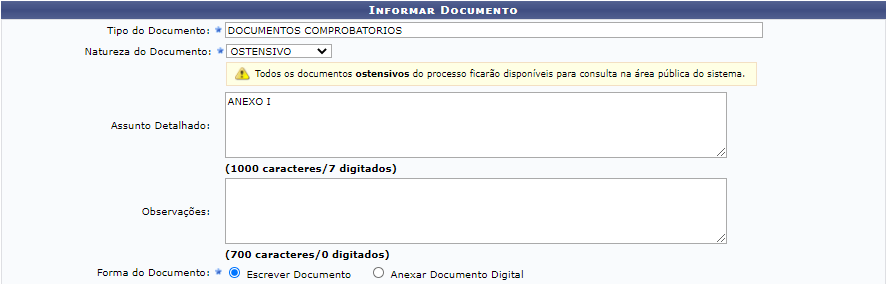 ESCREVER UM DOCUMENTO: IRÁ APARECER UM DOCUMENTO, COMO O WORD, PARA QUE O MESMO SEJA DIGITADO E INCLUÍDO NO PROCESSO, CONFORME SLIDE ABAIXO.
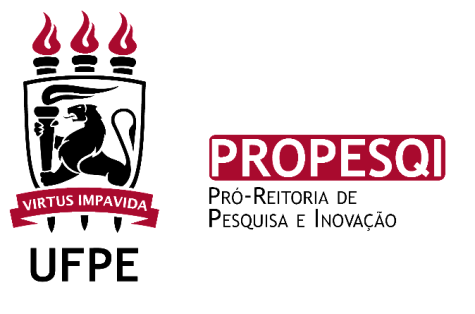 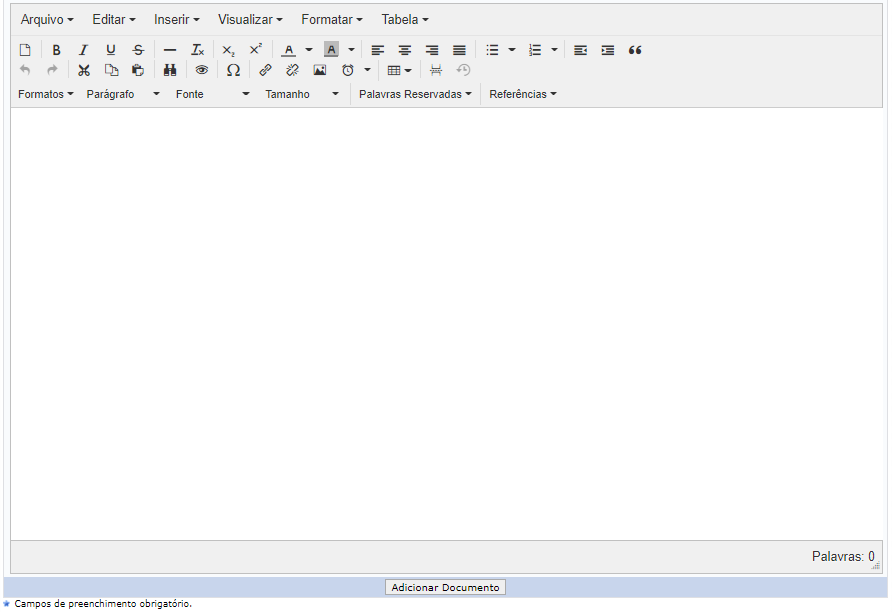 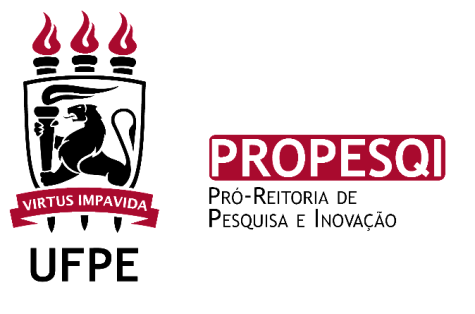 ANEXAR DOCUMENTO DIGITAL
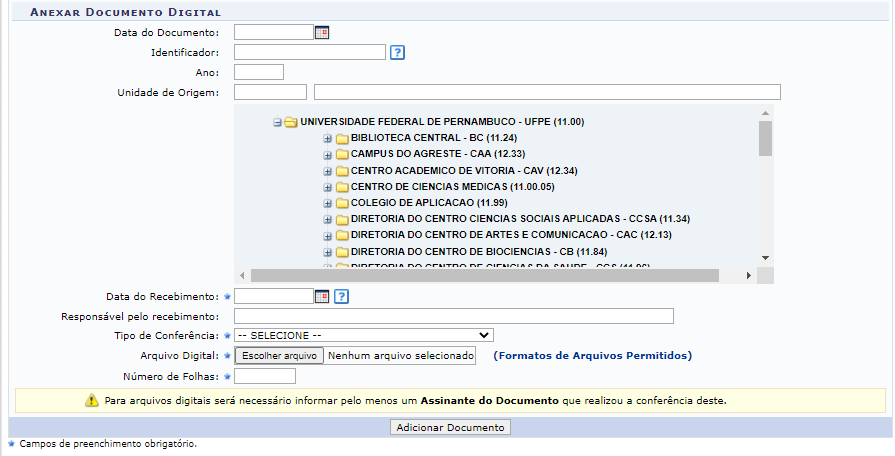 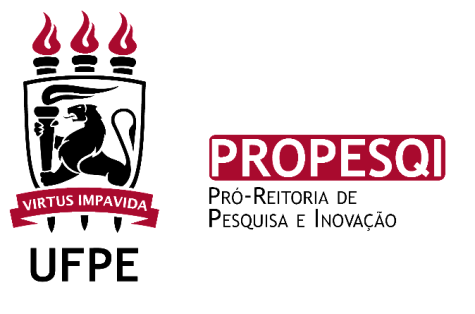 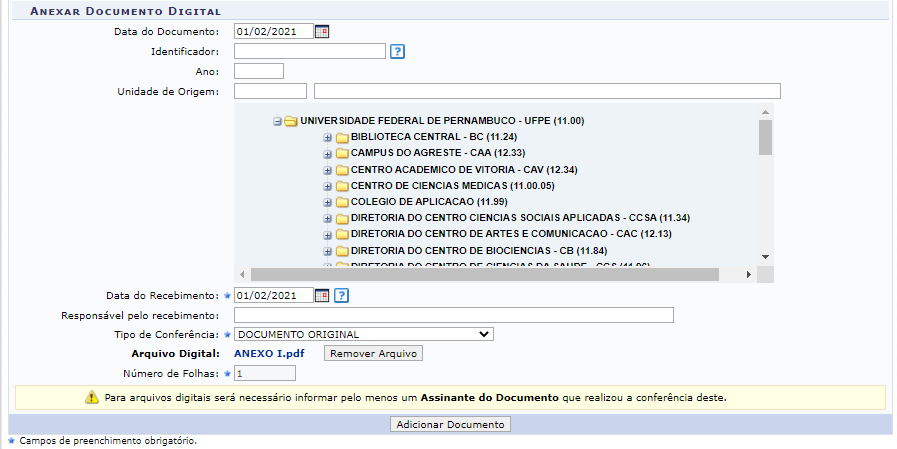 LEGENDAS A BAIXO
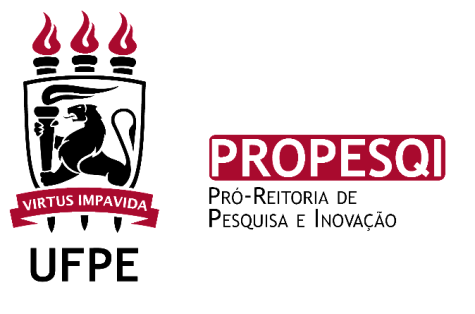 UNIDADE DE ORIGEM: LOCAL DE LOTAÇÃO DO SOLICITANTE;
DATA DO RECEBIMENTO: DATA QUE O DOCUMENTO FOI INCLUÍDO NO PROCESSO;
TIPO DE CONFERÊNCIA: “ORIGINAL”, QUANDO O DOCUMENTO INCLUÍDO NO PROCESSO FOR O MESMO PRODUZIDO PELO SOLICITANTE DO PROCESSO;
ARQUIVO DIGITAL: É O DOCUMENTO, DIGITALIZADO EM FORMATO PDF, A SER INCLUÍDO NO PROCESSO;

OBSERVAÇÃO: É NECESSÁRIO FAZER ESSE PROCEDIMENTO PARA CADA DOCUMENTO A SER INCLUÍDO.
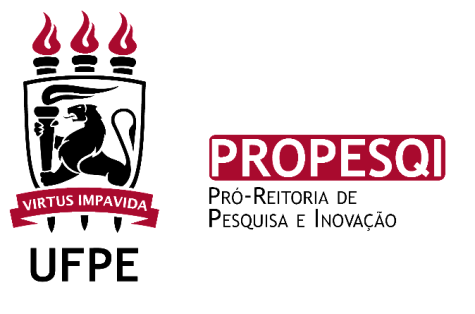 ADICIONANDO O DOCUMENTO, O MESMO IRÁ APARECER DA SEGUINTE MANEIRA;
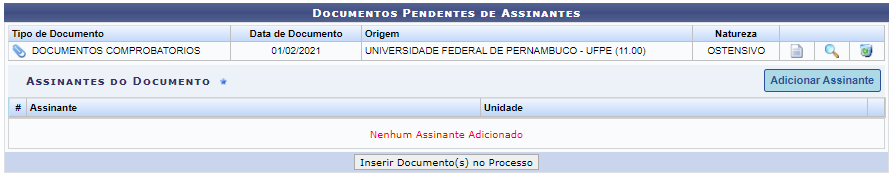 CLICAR EM ADICIONAR ASSINANTE: NESTE CAMPO SÃO INCLUÍDAS AS ASSINATURAS DO SOLICITANTE DO PROCESSO E DE MAIS ALGUÉM QUE PRECISE ASSINAR O MESMO DOCUMENTO. EX: DIRETOR DE CENTRO
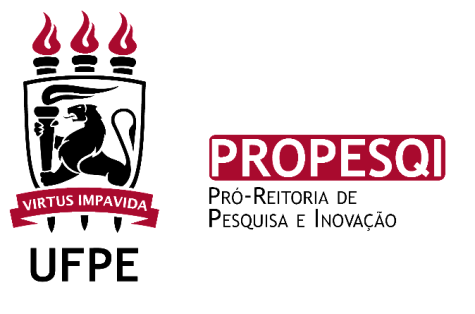 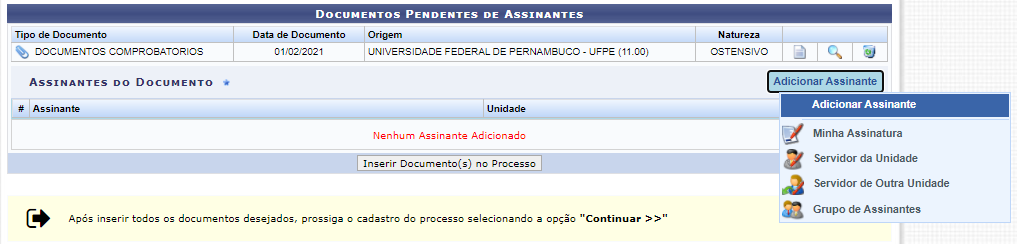 MINHA ASSINATURA: ASSINATURA DO SOLICITANTE

SERVIDOR DA UNIDADE: ASSINATURA DE UM SERVIDOR QUE ESTÁ LOTADO NO MESMO LOCAL QUE O SOLICITANTE

SERVIDOR DE OUTRA UNIDADE: ASSINATURA DE UM SERVIDOR QUE NÃO ESTÁ LOTADO NO MESMO LOCAL QUE O SOLICITANTE
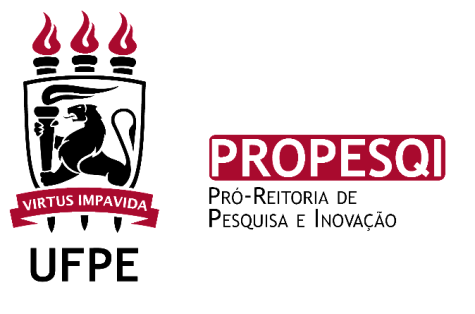 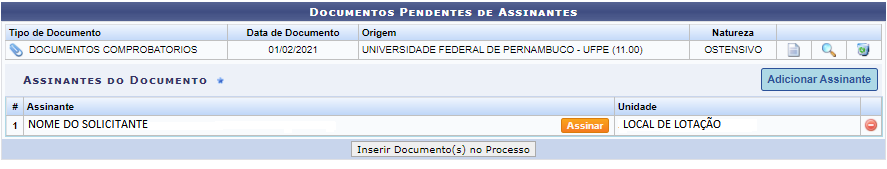 CLICANDO EM ASSINAR IRÁ APARECER A CAIXA ABAIXO:
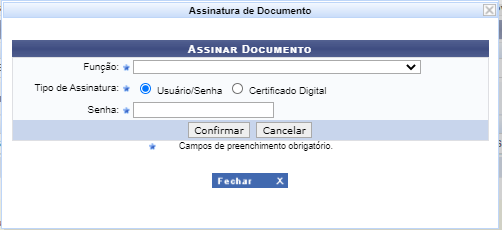 TIPO DE ASSINATURA:

USUÁRIO/SENHA: SENHA PARA ENTRAR NO SIPAC;

CARTIFICADO DIGITAL: SE O SOLICITANTE TIVER
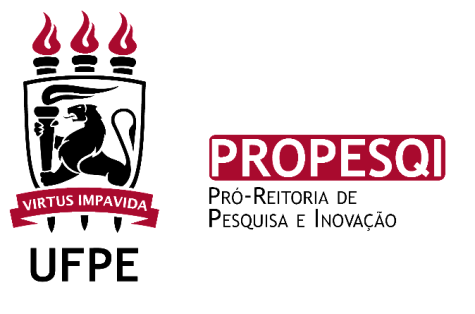 SE A ASSINATURA VINCULADA FOR DE OUTRO SERVIDOR, IRÁ APARECER PARA ELE NO “PORTAL ADIMINISTRATIVO, CONFORME SLIDE ABAIXO:
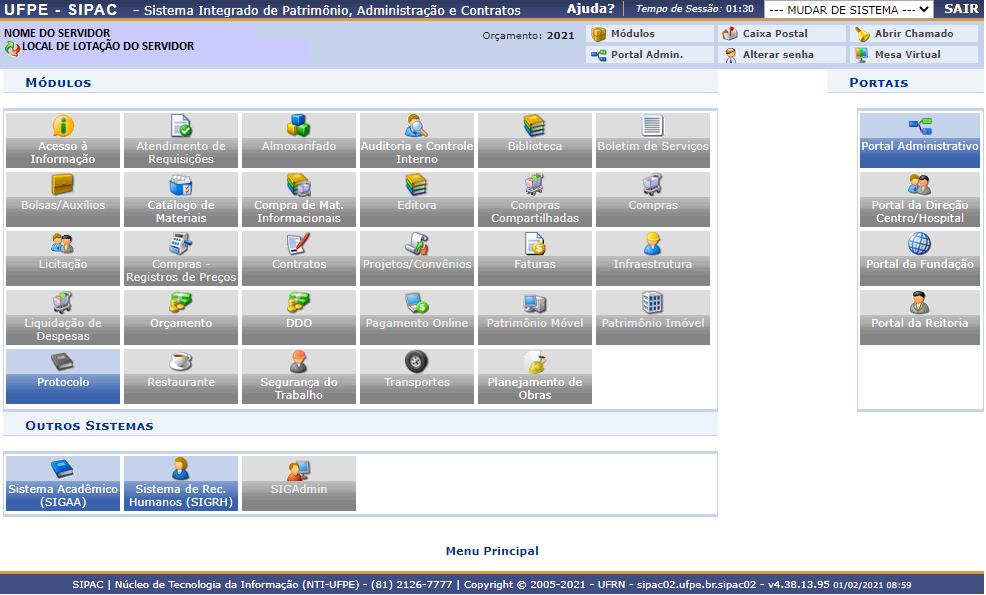 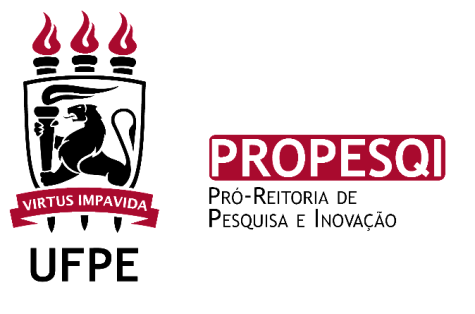 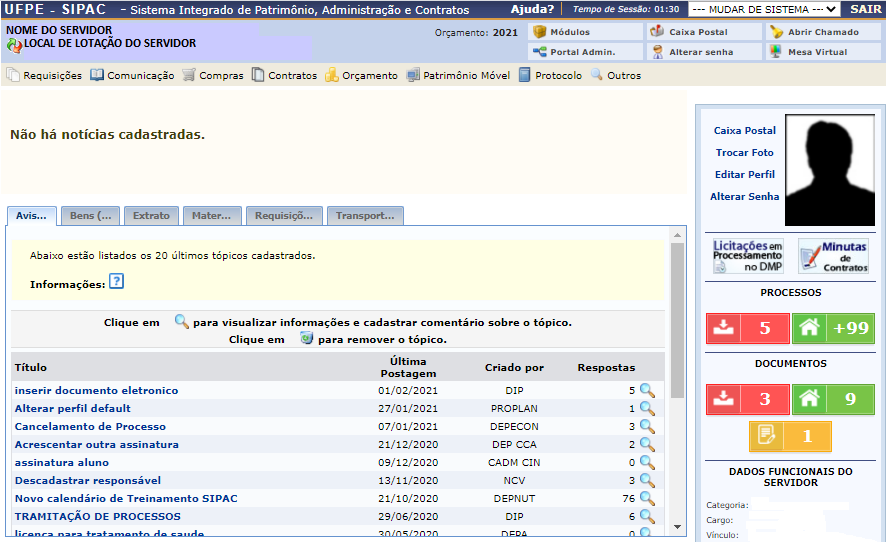 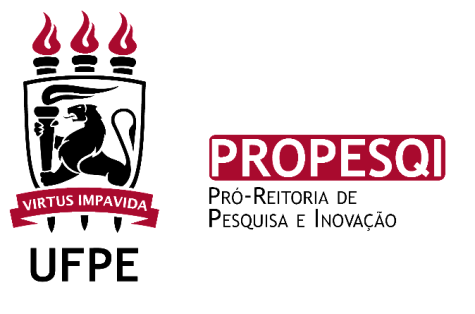 APÓS AS ASSINATURAS DO SOLITANTE O DOCUMENTO APARECE COMO ASSINADO
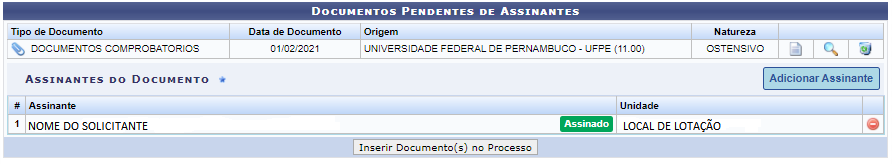 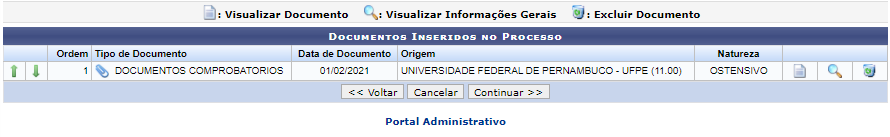 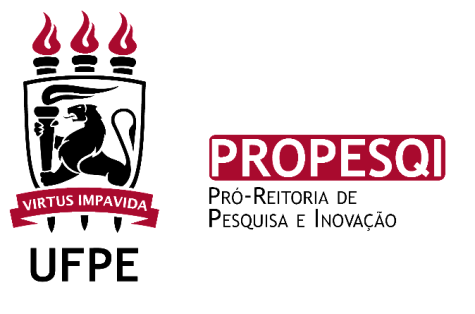 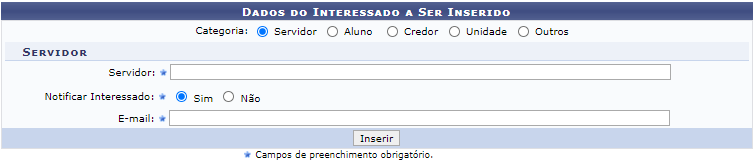 COLOCAR O NOME DO SERVIDOR QUE IRÁ RECEBER AS NOTIFICAÇÕES DE MOVIMENTAÇÃO DESTE PROCESSO
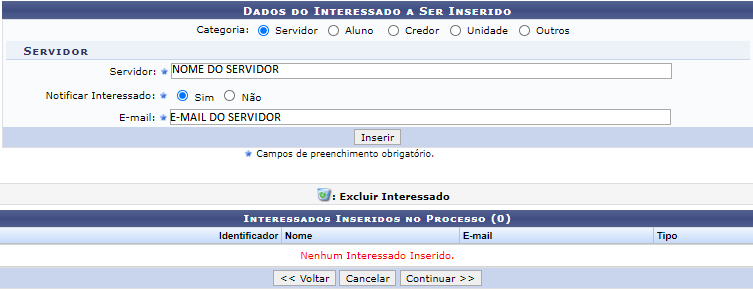 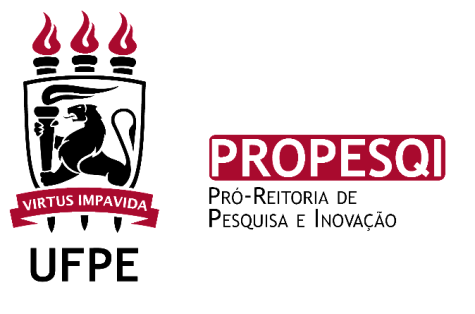 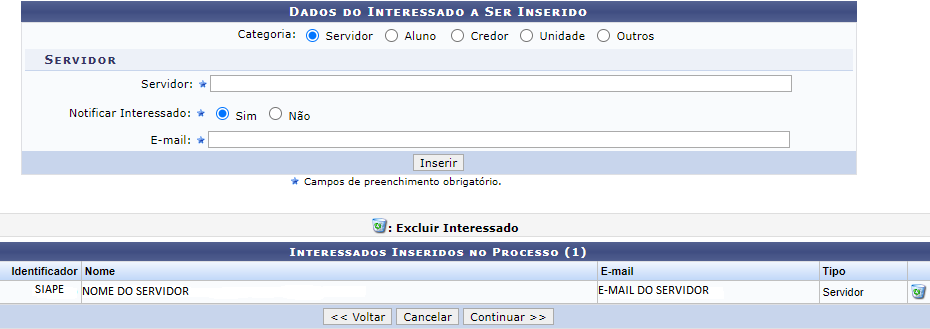 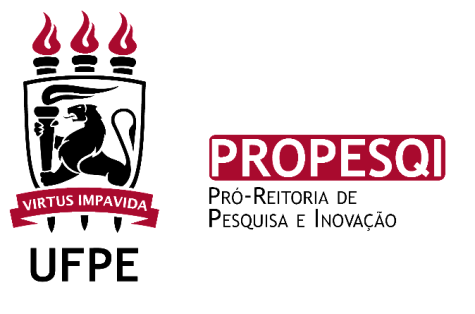 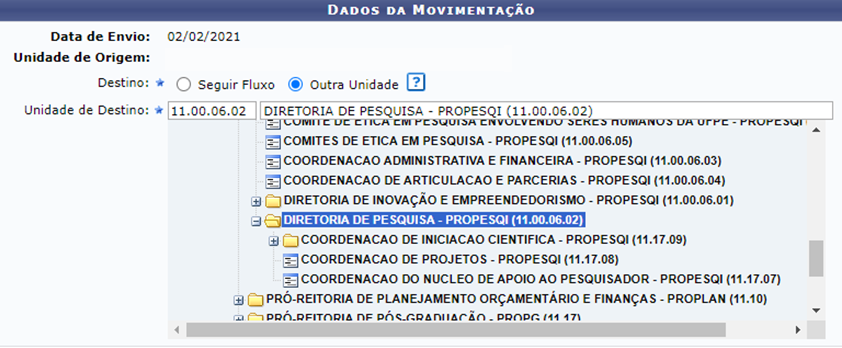 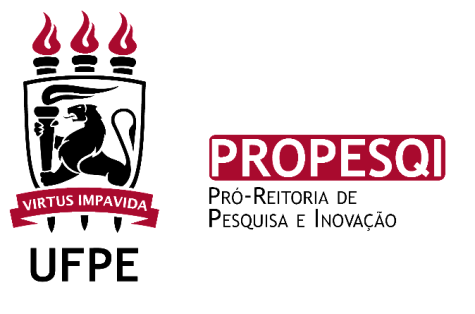 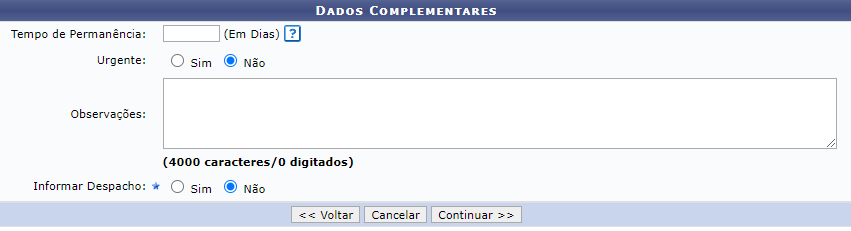 NÃO É NECESSÁRIO PREENCHER OS DADOS COMPLEMENTARES
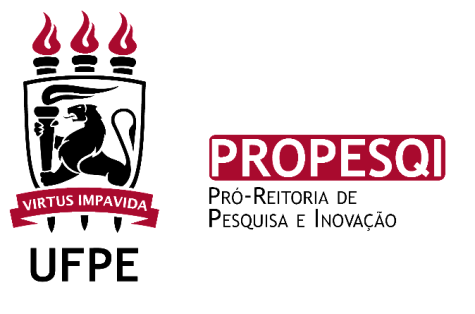 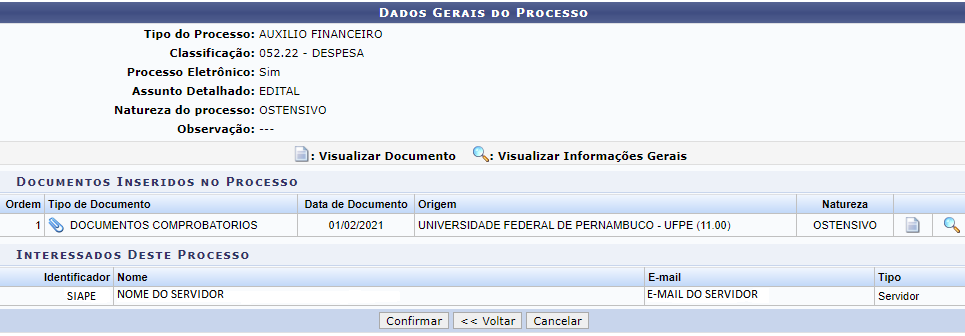 CLICAR EM CONFIRMAR PARA GERAR O NÚMERO DO PROCESSO.

O PROCESSO JÁ ESTARÁ ENCAMINHADO AO SETOR DE DESTINO, NÃO PRECISA FAZER A MOVIMENTAÇÃO DO MESMO.